Biologie
Energielabels
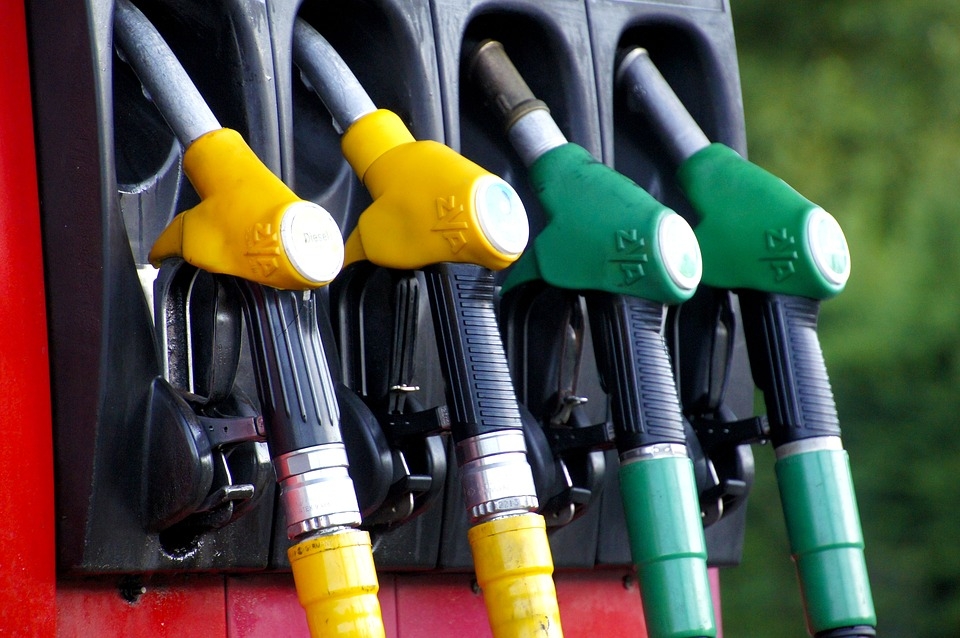 Weten we het nog?
Apparaten hebben energie nodig
Benzine
Gas
Elektriciteit  
Energiebron
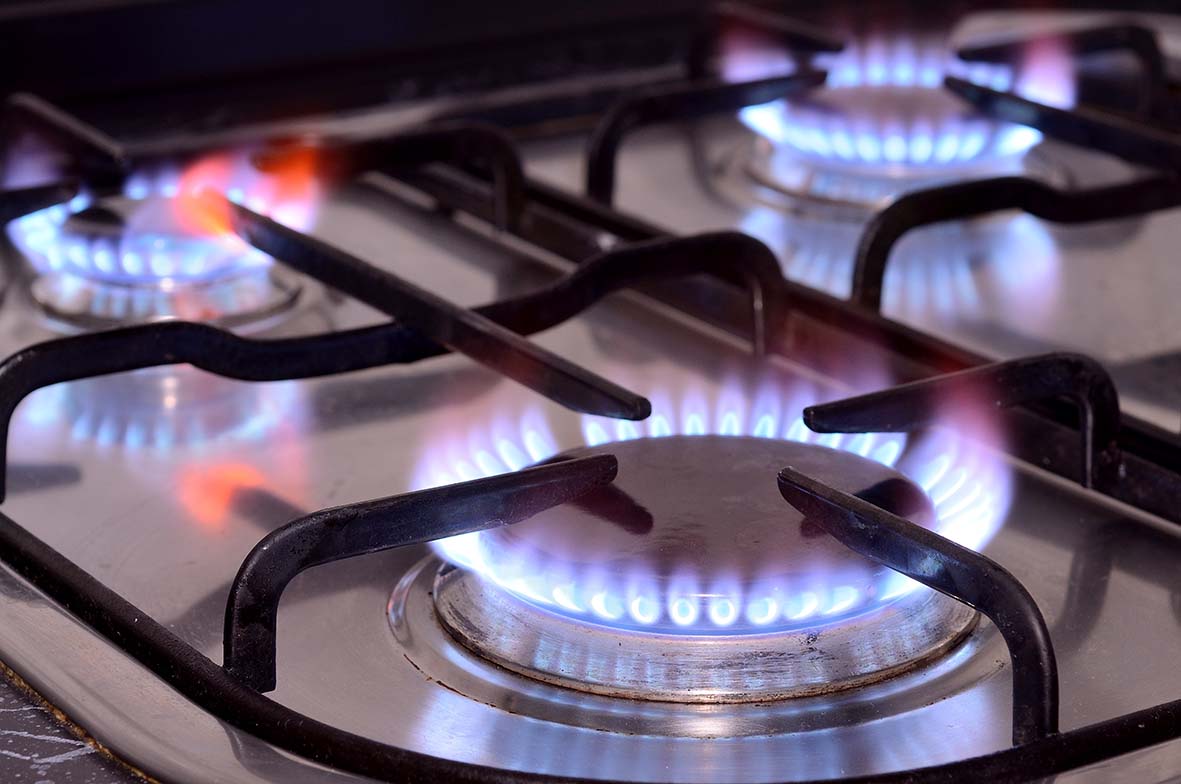 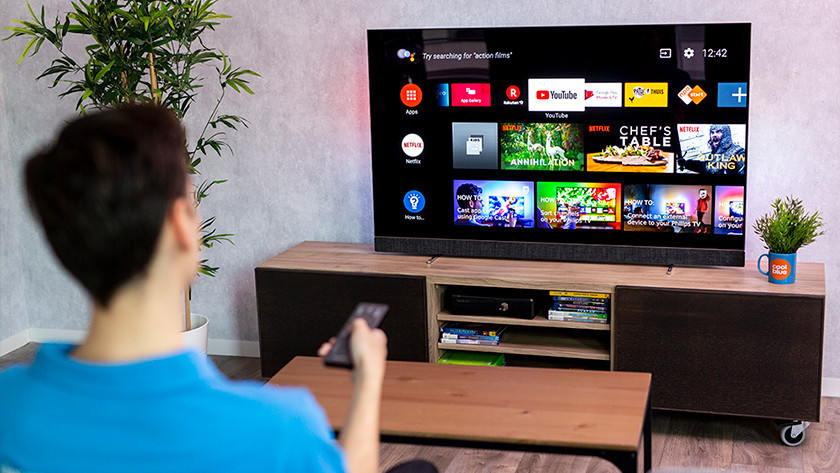 Hoeveelheid energie?
Denk aan het verschil bij: 
schrijven
of voetballen
of tegen de wind in fietsen op een oude kapotte fiets en dan nog de bult op.
Bij elektrische apparaten net zo:
Hoe oud is het apparaat
Hoe groot is het apparaat
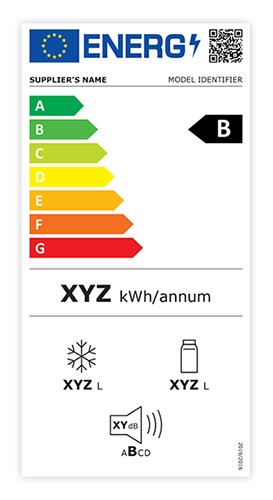 Energielabel
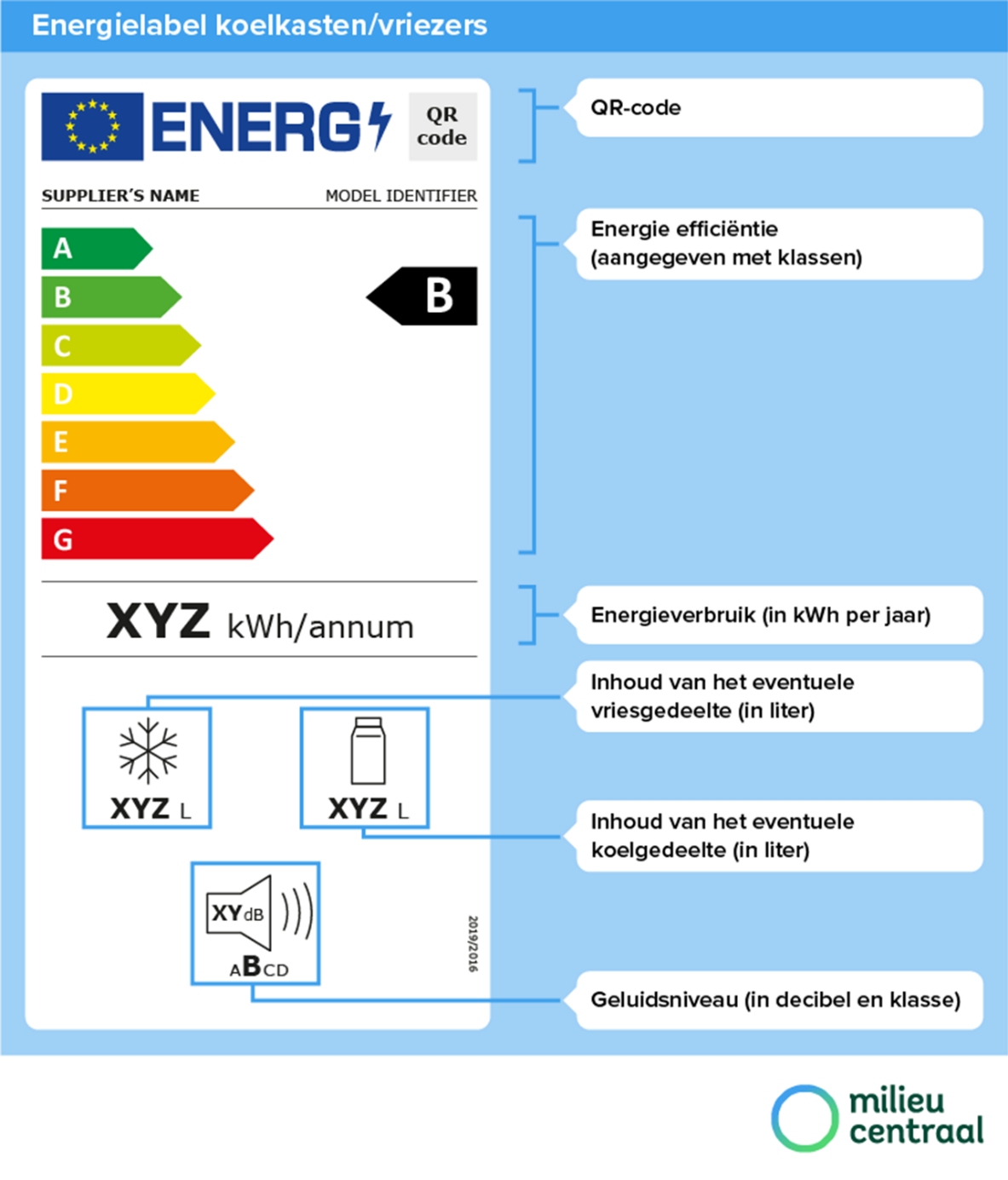 Aan de slag
Werkblad
Bespreken
Wat heb je gezien?
Wat heb je gelezen?
Wat ben je te weten gekomen?
Volgende les:
Energielabel
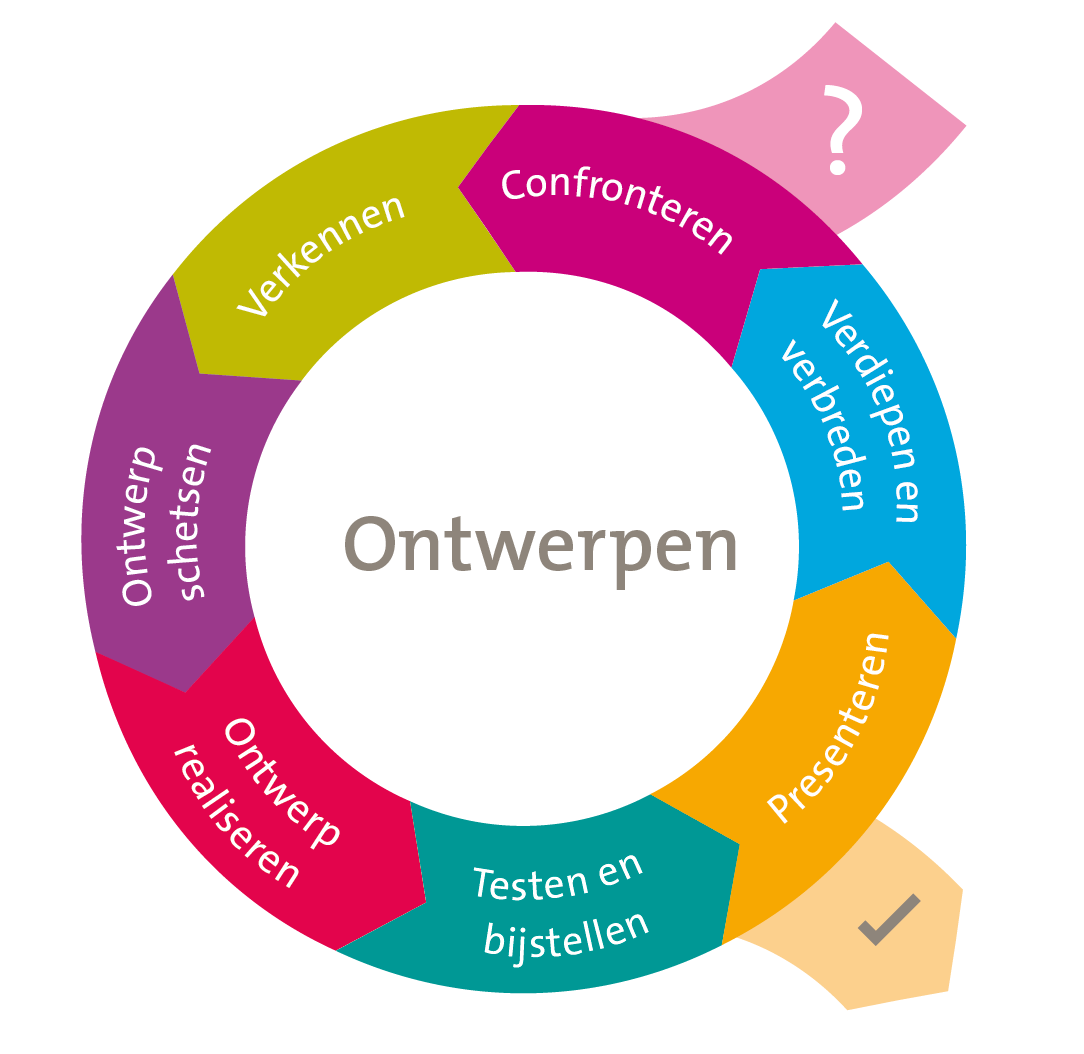 Aan de slag
Werkblad

Verkennen: voorbereiden, ideeën opdoen
Ontwerp schetsen: eerste idee tekenen
Ontwerp realiseren: eindproduct maken
Testen en bijstellen: gummen waar nodig, kritisch oog
Presenteren (doen we straks samen als de timer gaat)
Presenteren